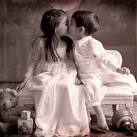 Public Displays of Affection
Aimee Tripp and Kevin Vilim
Hour 8
Hypothesis
Onlookers of PDA are uncomfortable and bothered when seeing other people engage in it.  In a high school setting the participants are generally freshmen and sophomores.
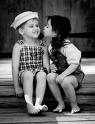 Survey
Does seeing people engage in public displays of affection (PDA) bother you?
Have you ever kissed someone while inside Onalaska High School?
	If yes, what grade were you in?
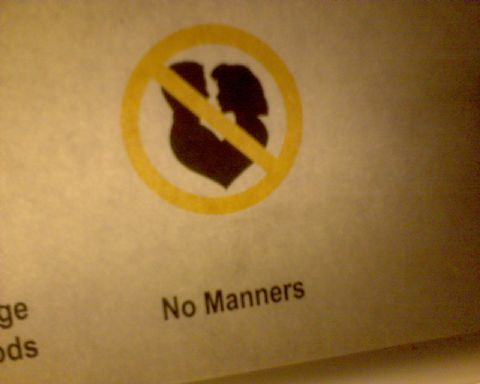 The survey was given to…
A middle school class at Holmen Middle School
Mr. Froh’s English 9
Mrs. Reimler’s Speech 1
Mrs. Anderson’s Government
Mrs. Hellman’s AP Lit and Comp
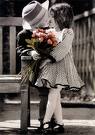 8
8
9
10
11
12
Grade
Conclusion
By looking at the graphs and examining our data, we have come to the conclusion that our hypothesis was incorrect. In every grade except for twelfth grade the majority of people were not bothered by PDA. Also, most people who had kissed in Onalaska High School were in the ninth and eleventh grades, not the ninth and tenth grades.
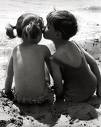